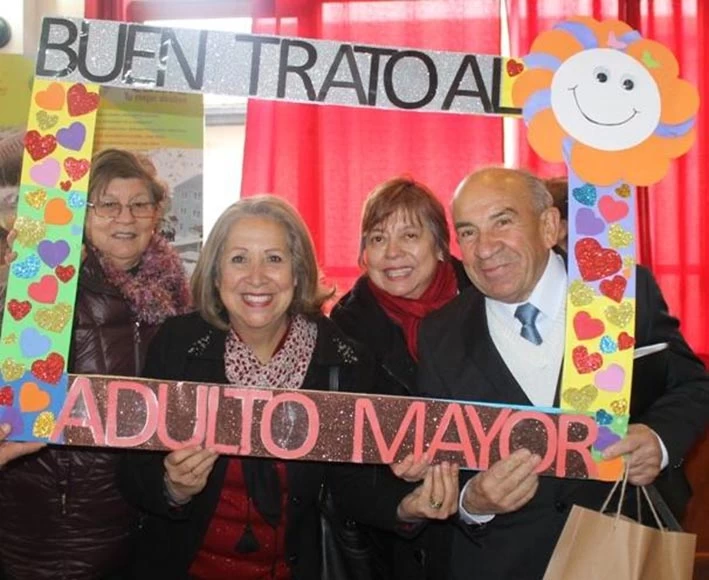 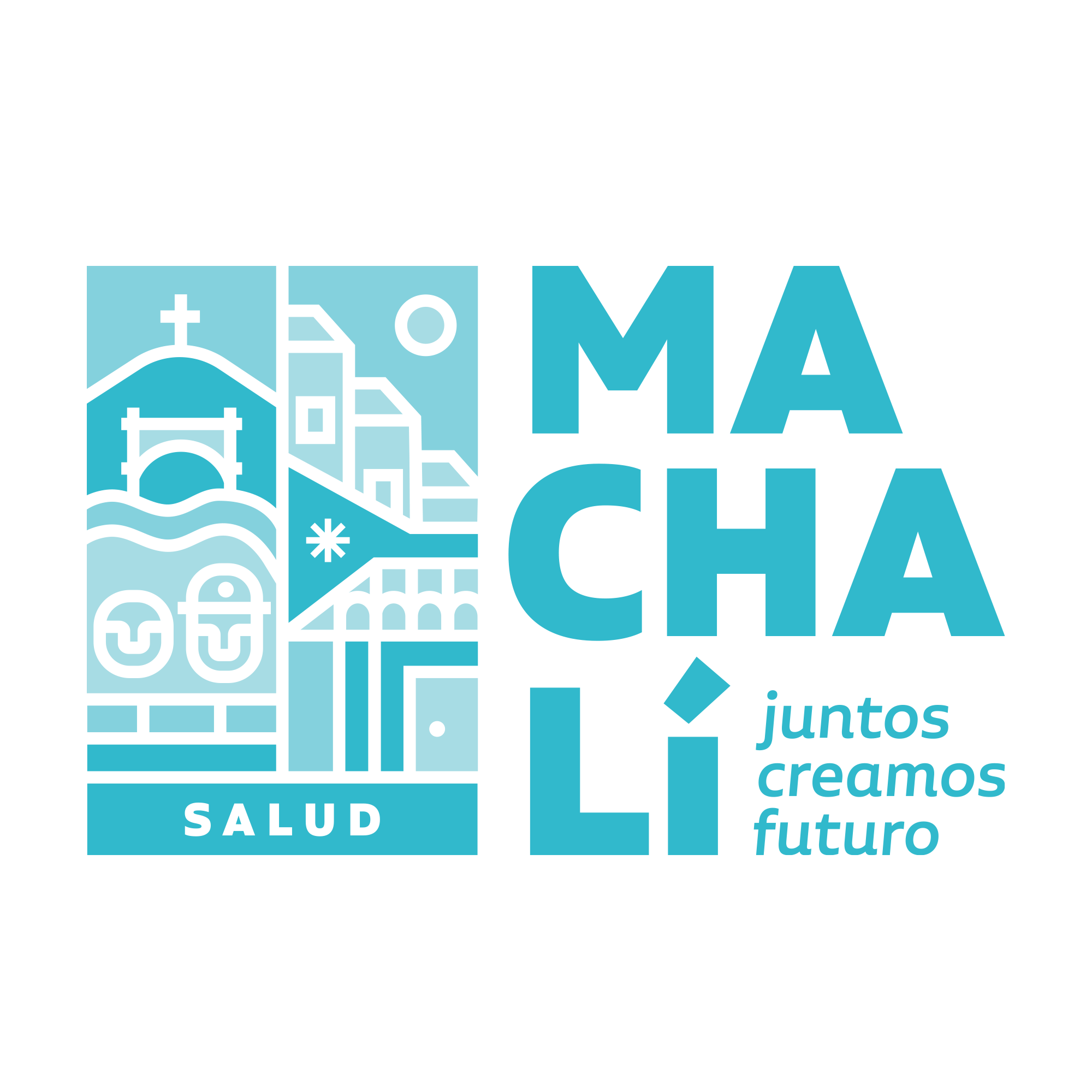 UN TRATO AMABLE, NO CUESTA NADA
Expositora: Nt. Camila Madrid
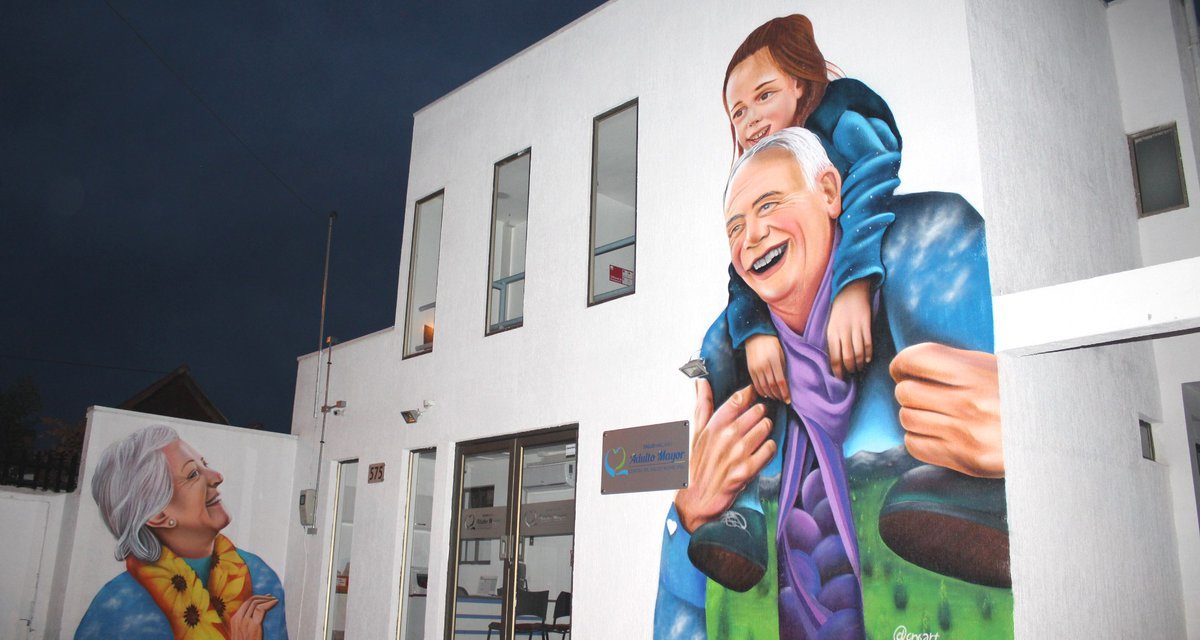 EL centro de salud municipal del adulto mayor (CAM) junto con el programa del adulto mayor y programa más AM autovalentes de Salud Machalí han fomentado de manera continua actividades del buen trato hacia las personas mayores (PM) a lo largo de los años, involucrando a diversos inter sectores de la comuna.
 Objetivo: Visibilizar, estimular y promover una convivencia sana basada en la tolerancia entre todas las edades y el reconocimiento como personas, encaminada a fortalecer la cooperación e inclusión social.
Encargada Bp: Kinesióloga, Loreto Cabezas, encargada CAM.
DESCRIPCIÓN DE LA EXPERIENCIA
OBRA DE TEATRO PROTAGONIZADA POR PM, 2018
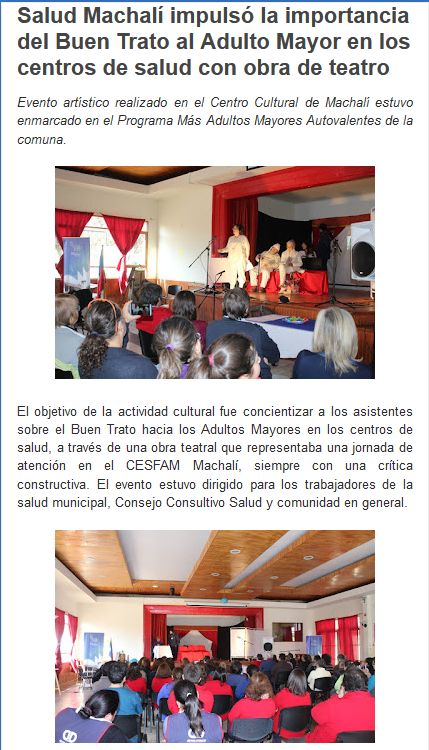 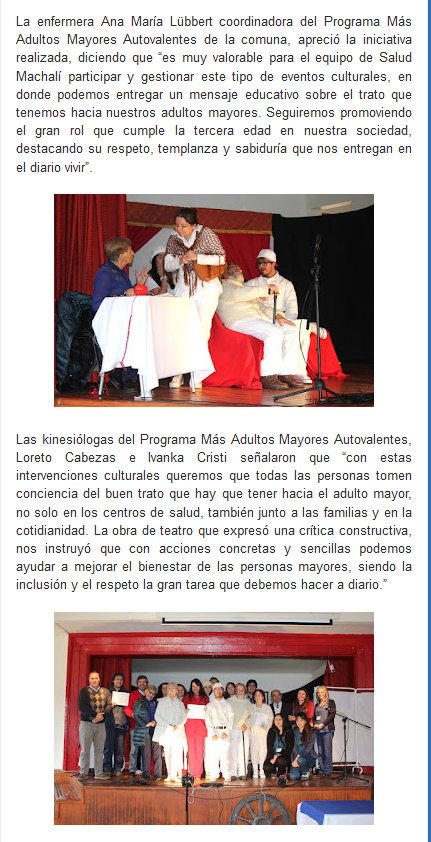 CUENTA CUENTOS LEÍDOS POR PM EN SALA DE ESPERA, 2019
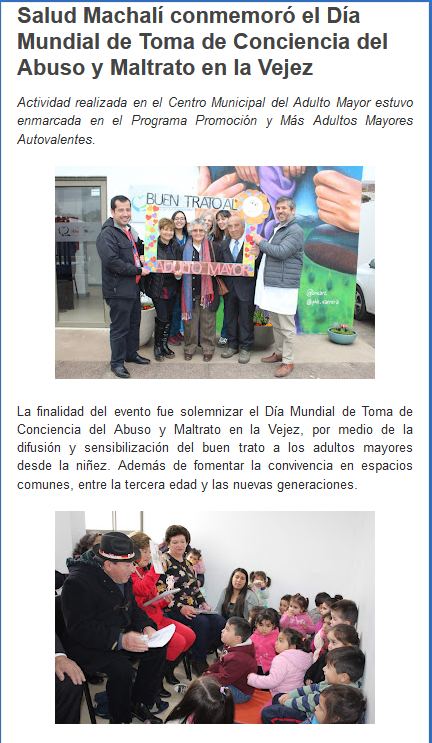 “LIVE DEL BUEN TRATO A LAS PM”, 2020
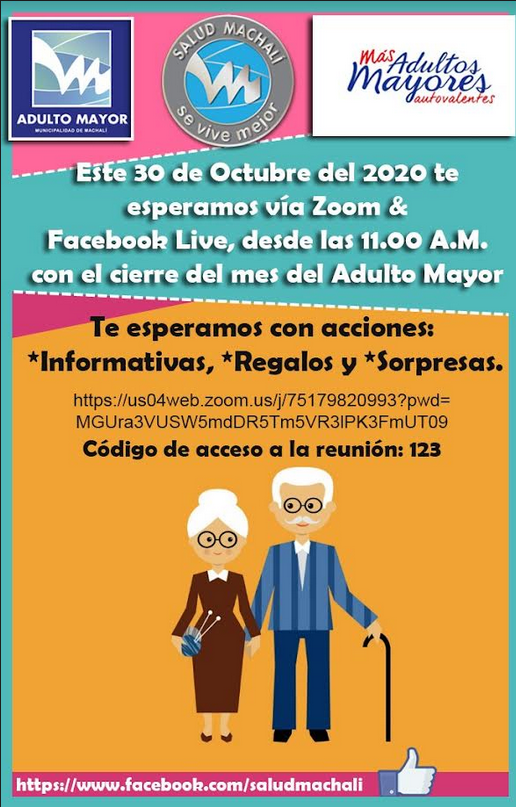 JORNADA DEL BUEN TRATO A LAS PM, 2022
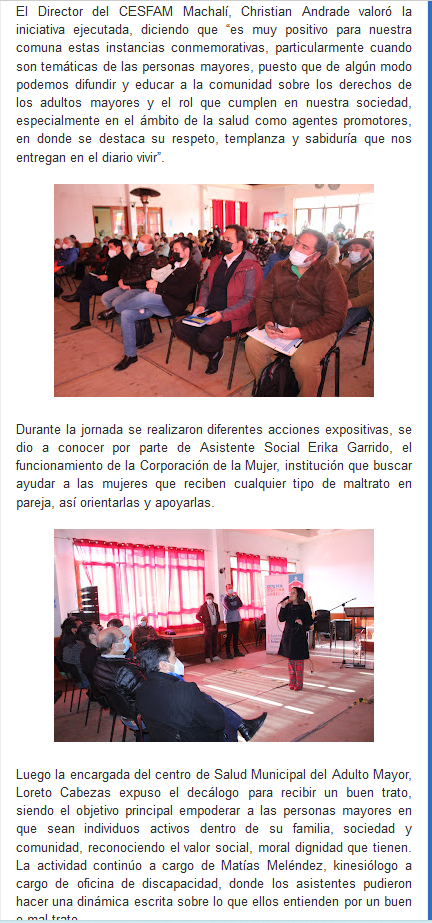 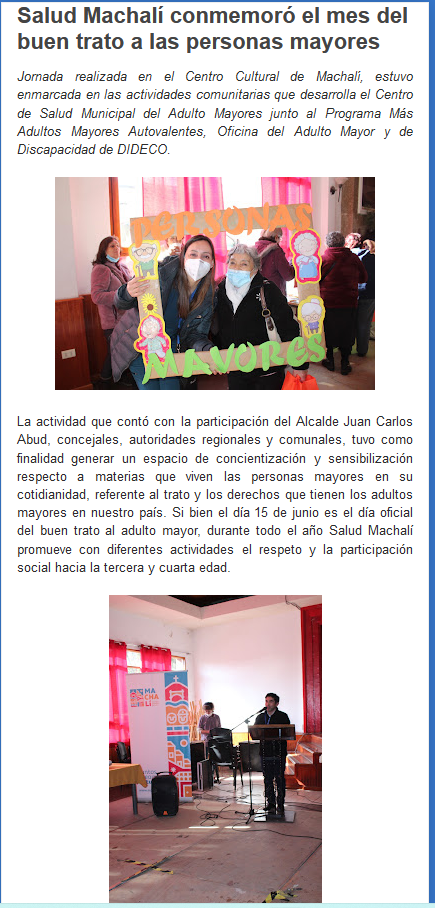 RESULTADO ESPERADO:
EVALUACIÓN DE RESULTADOS DE LA EXPERIENCIA
BUENA PRÁCTICA DESDE LA GENERACIÓN DE VALOR PÚBLICO
Esta BP ha permitido visibilizar la importancia de mantener un buen trato hacia las PM, lo cual es una habilidad QUE ESTAMOS AYUDANDO A ADQUIRIR EN LA SOCIEDAD y que nos ayuda a convivir de manera tranquila y respetuosa. 
Proporcionar un trato adecuado dignifica la vejez, enriquece nuestra sociedad favorece la autonomía, evitando situaciones de dependencia innecesarias y mucho más el malestar y la frustración que a veces, presentan las personas mayores.
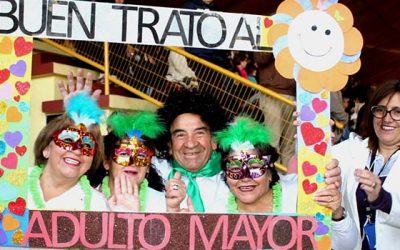